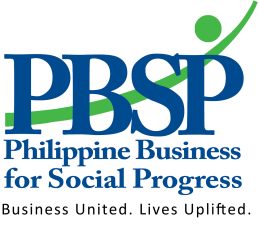 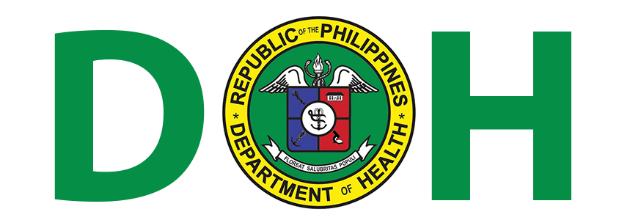 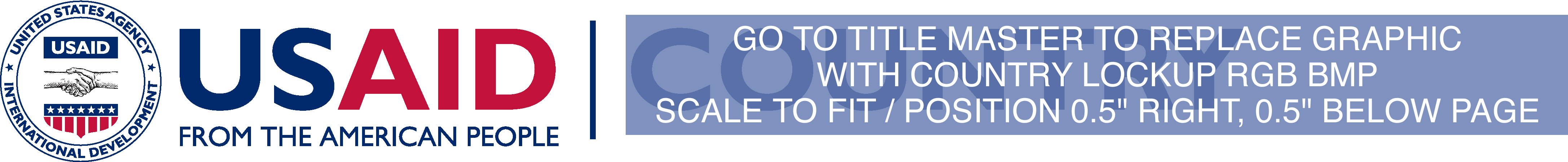 5th edition NTP MANUAL OF PROCEDURESChapter 1: Introduction
[Speaker Notes: Introduction to the NTP MOP and its highlights]
Chapter 1: Introduction
Magnitude of tuberculosis in the Philippines
The Philippines and its health care delivery system
The National TB Control Program (NTP)
Past efforts to control TB in the country
Current key initiatives to respond to the TB problem
NTP Performance
Vision, goals, objectives and strategies of NTP
Roles and Functions  
Functions of the health service providers
NTP Vision, Goals and Objectives
Vision:	TB-free Philippines
Goal:		Reduce TB mortality and morbidity
Targets in 2016:
	Case detection rate, all forms   	90%
	Treatment success rate, all forms	90%
	MDR-TB notification rate		62%
	MDR-TB TSR				75%
Objectives and Strategies